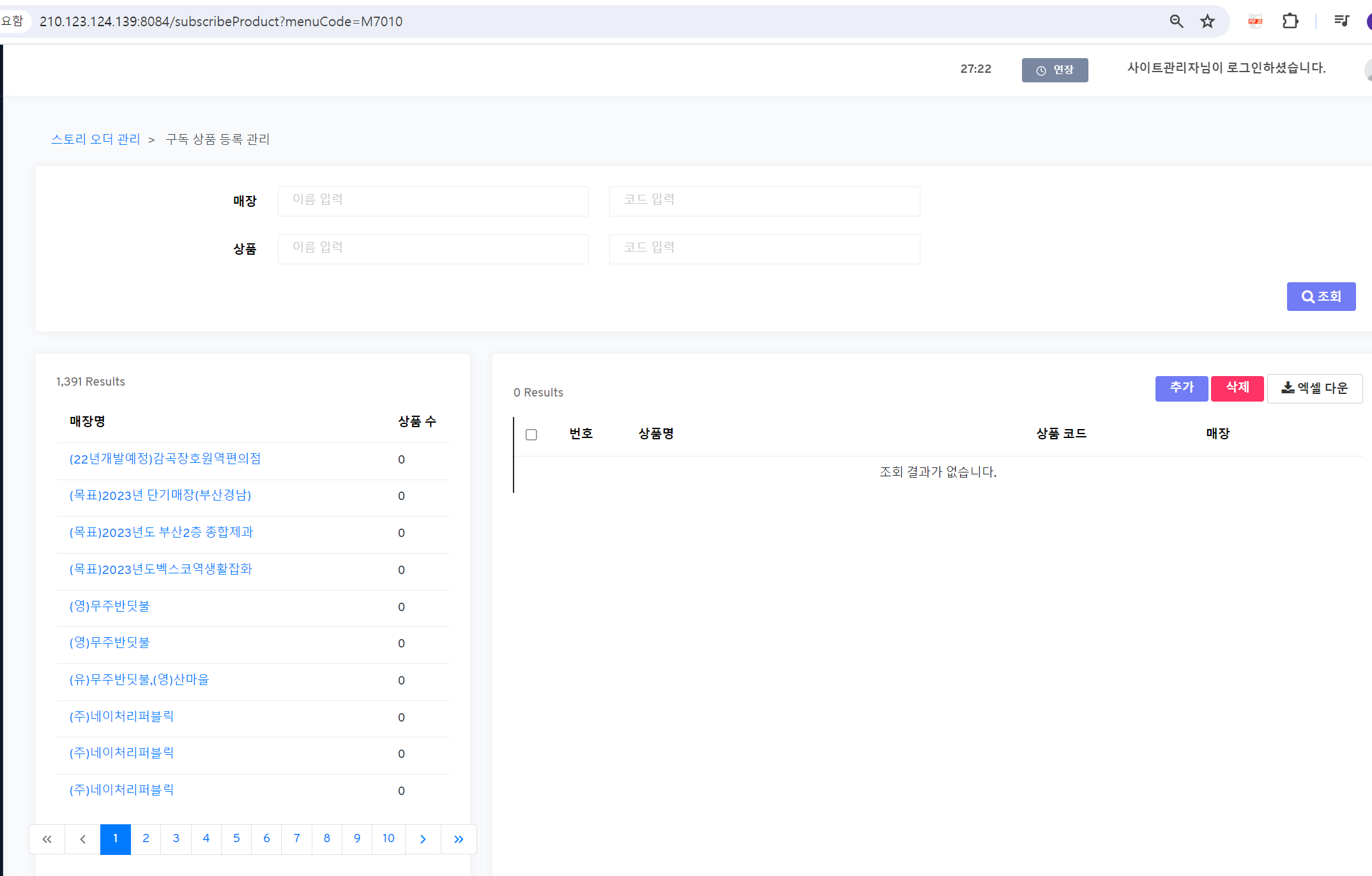 [ADMIN] 스토리오더 관리 > 구독상품관리 (/subscribeProduct)

1.Search
  1) 상품 (product) : currently, search doesn’t work
     a) 1st inputbox : product_name LIKE
     b) 2nd inputbox : product_code = 

2.mall list
  - apply like 스토리오더 관리 > 상품관리 (/storeProduct)

3.buttons
  1) 추가 (Add) : hide
  2) 삭제 (Delete) : hide
  3) 엑셀 다운 (excel download)
    - excel format: apply like 스토리오더 관리 > 상품관리 (/storeProduct)
스토리 오더 관리 > 구독 상품 관리
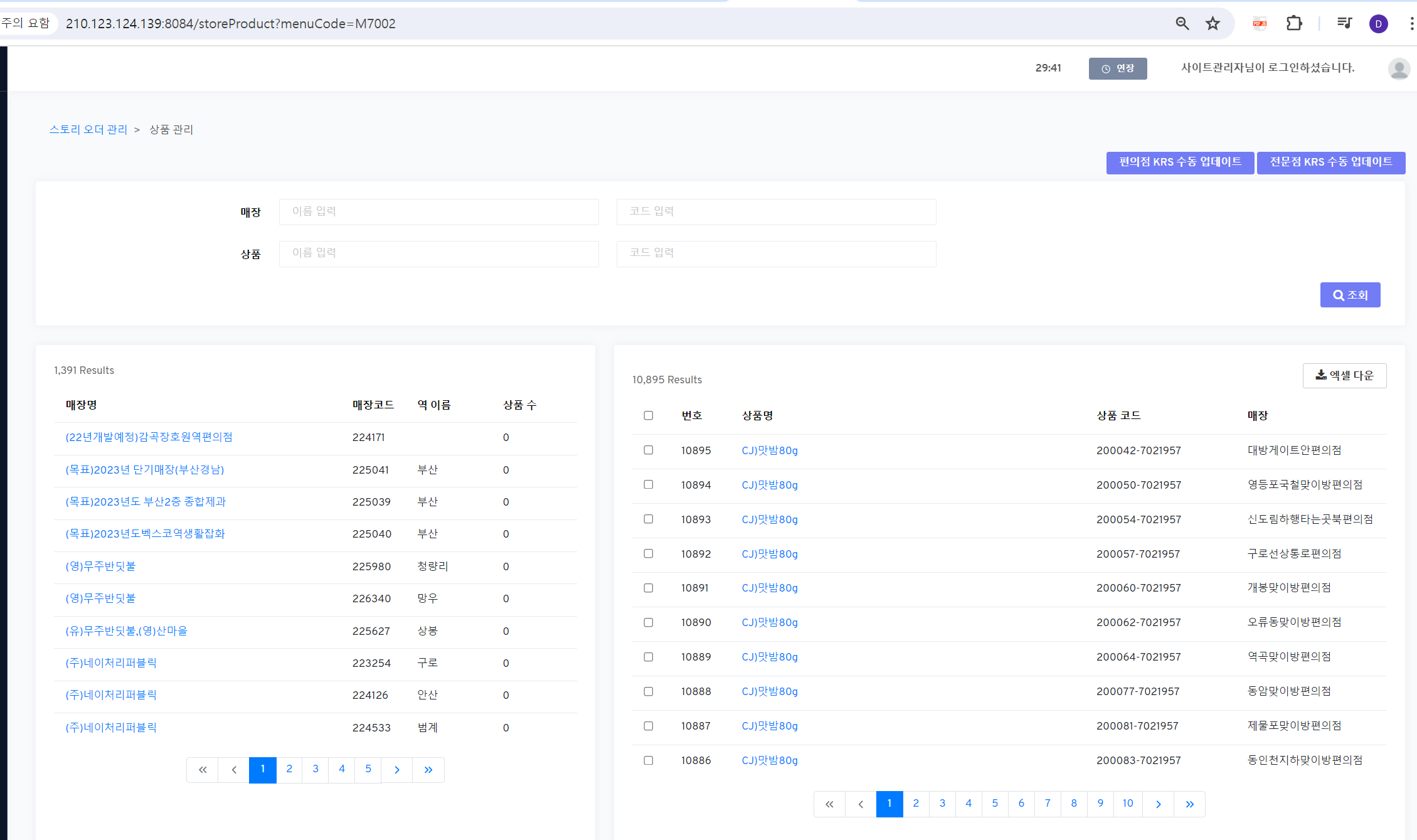 스토리 오더 관리 > 구독 상품 관리 > 상세
KRS 수신 정보(예시)
상품명
상품 코드-바코드
상품명
상품 코드
KRS 상품 코드
바코드
바코드
여
표시
매장명
매장 코드
매장명
부
표시 안 함
정가
가격
할인가
할인 후 가격
임직원 할인율
임직원 할인율
[ADMIN] 스토리오더 관리 > 구독상품관리 (/subscribeProduct) > 상세 (Modify)

1.Fields
  1) 상품명 / KRS 상품코드 / 바코드 / 매장 이름 / 매장 코드 / 가격 / 할인 후 가격 / 상품 대표 이미지 / 임직원 할인율 / 임직원 할인 후 가격    - same with [ADMIN] store product details (/storeProduct/200042-7021957)
    - readonly

  2) subscribe fields (readonly)
    a) 구독기간 : {st_product.subscribe_days} 일
    b) 총 이용 상품 수 : {subscribe_count} 개
        - guide text: “*구독 기간 동안 이용하는 총 이용 상품 수입니다.”
     c) 사용자 연장 가능 여부 : {subscribe_extend_yn} (Y/N - 가능/불가능)
     d) 사용자 연장일 : {subscribe_extend_days} 일
       - guide text: “*사용자 연장(최대 2회)이 가능할 경우, 1회당 연장일입니다.”

  3) 공통 이미지 선택 / 상품 노출 / 품절 표시 (editable)
    - same with [ADMIN] store product details (/storeProduct/200042-7021957)
할인가
임직원 할인 후 가격
상품 이미지 URL
상품 대표 이미지
n
일
구독 기간
n
총 이용 상품 수
개
*구독 기간 동안 이용하는 총 이용 상품 수입니다.
Y
사용자 연장 가능 여부
n
사용자 연장일
일
스토리 오더 전문점 상품과 거의 동일한 방식으로 수신하는데, 구독 기간 및 이용 상품 수, 연장 관련 내용을 추가로 받는 형태입니다.
*사용자 연장(최대 2회)이 가능할 경우, 1회당 연장일입니다.
선택                             ▼
공통 이미지 선택
이미지 확인
*KRS 연동 상품 대표 이미지가 없는 경우에만 선택 이미지로 노출됩니다.
상품 노출
품절 표시
스토리 오더 관리 > 구독 상품 주문 관리
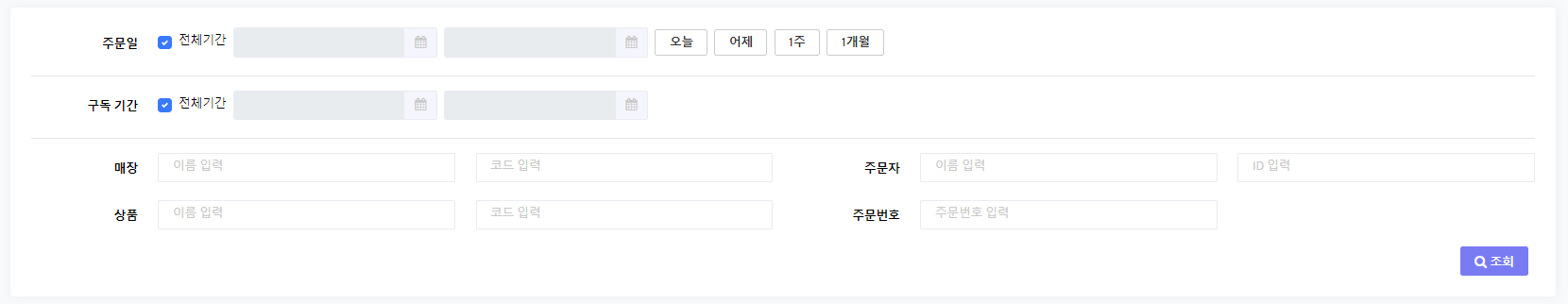 n Results
삭제
엑셀 다운
주문번호       주문일시                                주문자     주문자 ID     구독 상태       결제 상태    매장명    매장 코드    역사명     주문 상품          주문 금액    포인트 사용액      결제수단      결제일시                                  결제취소일시
주문번호       yyyy-mm-dd hh:mm:ss     주문자    주문자 ID     구독 상태       결제 상태    매장명    매장 코드    역사명      주문 상품명      0,000         0,000                 결제수단      yyyy-mm-dd hh:mm:ss      yyyy-mm-dd hh:mm:ss
[ADMIN] 스토리오더 관리 > 구독상품주문관리 (/subscribeOrder) > List

1.Grid
  1) columns
     - same with [ADMIN] /storeOrder except
     a) 주문 상태 (order status) : Remove
     b) 구독상태 : {subscribe_status} – New 
     c)  주문 상품 수량 (order product count) : Remove (bcz it’s always 1)

2.엑셀 다운 (excel download)
   - apply No 1-1)
스토리 오더 관리 > 구독 상품 주문 관리 > 상세
회원명
회원 ID
주문자
[ADMIN] 스토리오더 관리 > 구독상품주문관리 (/subscribeProduct) > 상세 (Modify)

1.Fields
  1) 주문자 / 닉네임 / 회원 등급 / 주문번호 / 매장 / 상품     - same with [ADMIN] store order details (/storeOrder/240323155104RQKG)
    - readonly

  2) subscribe fields – 1    a) 구독 상태 : {subscribe_status}
      - selectbox options: 구독상태 (select), SU codes
      - if option is 구독중(SU01) / 구독만료(SU02), can change with 구독취소(SU03)
      - if option is 구독취소(SU03), can NOT change
    b) 총 이용 수량 : {subscribe_count}
    c) 현재 이용 수량 : {receiveCount} *잔여: {remainCount}개
      - {receiveCount} : SUM(product_count ) of st_order_subscribe_receive (with order_no={selected order_no}
      - {remainCount} = {subscribe_count} - {receiveCount}
     
    d) 구독기간 : {st_order.subscribe_days} 일
    e) 총 이용 상품 수 : {st_order.subscribe_count} 개
        - guide text: “*구독 기간 동안 이용하는 총 이용 상품 수입니다.”
    f) 사용자 연장 가능 여부 : {st_order.subscribe_extend_yn} (Y/N - 가능/불가능)
    g) 사용자 연장일 : {st_order.subscribe_extend_days} 일
       - guide text: “*사용자 연장(최대 2회)이 가능할 경우, 1회당 연장일입니다.”

  3) 주문금액 / 포인트 사용액 / 적립금 사용액 
    - same with [ADMIN] store order details (/storeOrder/240323155104RQKG)
    - readonly
닉네임
닉네임
회원 등급
회원 등급
*주문 내역의 회원 등급은 ‘주문 시점의 회원 등급’입니다.
주문번호
주문번호
매장명
매장 코드
매장
가격
원
상품명
상품 코드-바코드
상품
구독 상태                                          ▼
구독 상태
구독 상태: 구독중 / 구독만료 / 구독취소
주문 완료 시: ‘구독중’인 주문 데이터 생성
- 현재 상태가 ‘구독중’이거나 ‘구독만료’인 경우, ‘구독취소’ 선택 가능
   *현재 상태가 ‘구독취소‘일 경우 상태 변경 불가능
- 해당 주문(전체 개수)에 대한 판매 처리는 주문 생성 시점에 바로 진행
- 구독 취소 시, 전체 주문(전체 개수)에 대한 결제 취소 및 판매 처리(취소) 진행
  *부분 취소 없음 / 이미 수령된 이용 상품에 대한 내용은 DB/ADMIN 쪽에는 그대로 남겨놓음
총 이용 상품 수
총 이용 수량
현재 이용 상품 수
현재 이용 수량
*잔여: {총 이용 상품 수-현재 이용 상품 수}개
n
일
구독 기간(일)
결제 시점에 적용된 정보를 저장해서 사용
*상품 정보가 바뀌어도 해당 정보는 그대로 유지
n
총 이용 상품 수
개
*구독 기간 동안 이용하는 총 이용 상품 수입니다.
가능
사용자 연장 가능 여부
n
사용자 연장일
일
*사용자 연장(최대 2회)이 가능할 경우, 1회당 연장일입니다.
0,000
원
주문 금액
원
0,000
포인트 사용액
원
0,000
적립금 사용액
이어서
이어서
원
0,000
PG 결제 금액
[ADMIN] 스토리오더 관리 > 구독상품주문관리 (/subscribeProduct) > 상세 (Modify)

1.Fields
  4) PG 결제 금액 / 결제수단 / 결제상태 / PG 결제 정보 / 결제 상세 내역 / 주문일시
      - same with [ADMIN] store order details (/storeOrder/240323155104RQKG)
      - readonly

2.buttons
  1) 저장 (save)    a) if 구독 상태 : {subscribe_status} is changed, enable it (if not, disable)
      - [Process]        UPDATE st_order
        - subscribe_status
        - mod_date / mod_user_no
        condition: order_no = {selected order_no}
  2) 취소 (cancel)

3.DB (st_order) changes
  1) Add columns
    - subscribe_days / subscribe_extend_yn / subscribe_extend_days
  2) Remove columns
    - subscribe_order_status
결제 수단
결제 수단
결제 상태
결제 상태
TID
PG 결제 정보
TID
결제 상세 내역
결제 상세 내역
yyyy-mm-dd hh:mm:ss
주문 일시
스토리 오더 관리 > 구독 상품 연장 관리
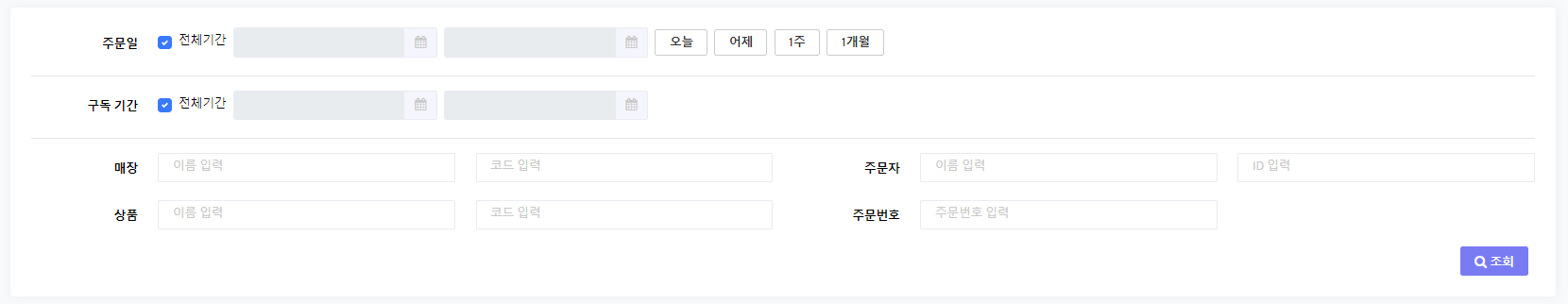 n Results
삭제
엑셀 다운
주문번호       주문일시                                주문자     주문자 ID     구독 상태       결제 상태    매장명    매장 코드    역사명     주문 상품          주문 금액    포인트 사용액      결제수단      결제일시                                  결제취소일시
주문번호       yyyy-mm-dd hh:mm:ss     주문자    주문자 ID     구독 상태       결제 상태    매장명    매장 코드    역사명      주문 상품명      0,000         0,000                 결제수단      yyyy-mm-dd hh:mm:ss      yyyy-mm-dd hh:mm:ss
[ADMIN] 스토리오더 관리 > 구독상품연장관리 (/subscribeExtend) > List

1.Grid
  1) columns
     - same with p3 (/subscribeOrder)

2.엑셀 다운 (excel download)
   - apply No 1-1)
스토리 오더 관리 > 구독 상품 연장 관리 > 상세
구독 상품 주문 관리와 동일
회원명
회원 ID
주문자
닉네임
닉네임
수령 기록
[ADMIN] 스토리오더 관리 > 구독상품연장관리 (/subscribeExtend) > 상세 

1.Fields
  1) 주문자 /.../상품     - same with p4 (/subscribeProduct)
  2) 구독 상태 : {subscribe_status}
  3) 구독기간 : {st_order.subscribe_days} 일
  4) 총 이용 상품 수 : {st_order.subscribe_count} 개
        - guide text: “*구독 기간 동안 이용하는 총 이용 상품 수입니다.”

  5) 잔여/전체 수량
    a) {remainCount} / {subscribe_count}
    b) 수령 기록 (receive history)
       - same as current

  6) 사용자 연장
    a) {st_order.subscribe_extend_days} 일 * {userExtendCount} / {2} 회      - {userExtendCount} :          COUNT of st_order_subscribe_extend          condition: order_no = {the order_no} AND extend_type = ‘user’

  7) 관리자 연장
    a) {adminExtendDays} 일      - {adminExtendDays} :          SUM(extend_days) of st_order_subscribe_extend          condition: order_no = {the order_no} AND extend_type = ‘admin’
    b) 연장 (extend) button : if clicks, open the modal as current

  8) 구독 기간 : {subscribe_start_date} ~ {subscribe_end_date}
회원 등급
회원 등급
수령 일시          개수              매장명
*주문 내역의 회원 등급은 ‘주문 시점의 회원 등급’입니다.
23-05-01 12:04:55   |    1    |    StoryWay 서울역점
23-04-30 17:04:55   |    1    |    StoryWay 서울역점
23-04-29 13:04:55   |    1    |    StoryWay 서울역점
23-04-28 11:04:55   |    1    |    StoryWay 서울역점
23-04-27 18:04:55   |    1    |    StoryWay 서울역점
23-04-26 10:04:55   |    1    |    StoryWay 서울역점
23-04-25 14:04:55   |    1    |    StoryWay 서울역점  
23-04-24 16:04:55   |    1    |    StoryWay 서울역점
주문 일시
yyyy-mm-dd hh:mm:ss
주문번호
주문번호
매장명
매장 코드
매장
가격
원
상품명
상품 코드-바코드
상품
구독 상태
구독 상태
n
일
구독 기간(일)
닫기
n
총 이용 상품 수
개
*구독 기간 동안 이용하는 총 이용 상품 수입니다.
- 사용자가 연장한 내용 표시
- ‘연장 일수’와 ‘최대 횟수’는 고정값
잔여/전체 수량
n
n
수령 기록
/
n
사용자 연장
n
n
일   *
/
회
구독 기간 연장
연장
n
관리자 연장
일
*관리자가 연장한 총 일수 표시
구독 기간을 연장하시겠습니까?
7일         10일        30일         직접 입력
구독 기간
yyyy-mm-dd
~
yyyy-mm-dd
숫자(일)만 입력
*한 번에 30일 이상은 연장할 수 없습니다.
팝업으로 연장을 완료한 시점에 바로 반영
확인
취소
스토리 오더 관리 > 구독 상품 문의 관리
삭제
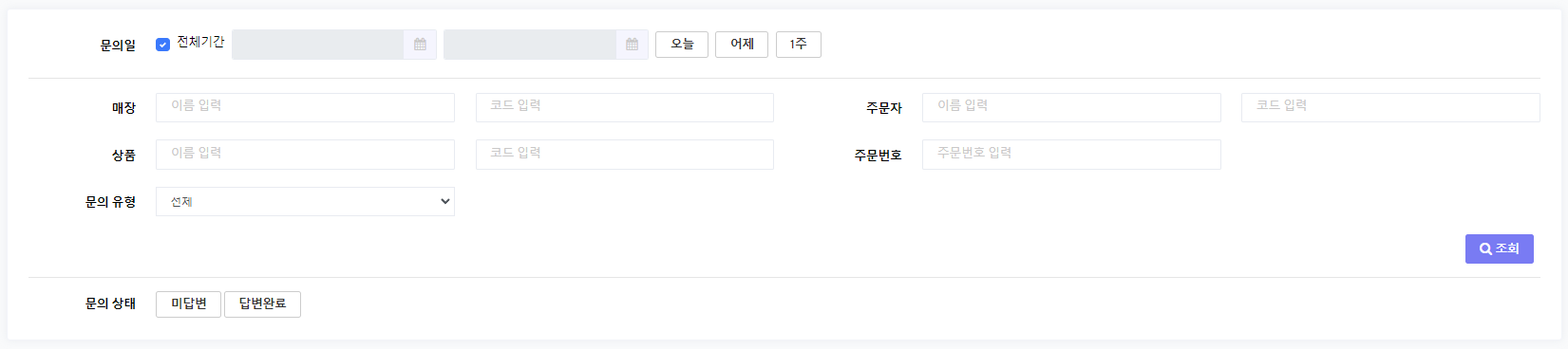 n Results
엑셀 다운
문의 제목       주문번호                 문의 상태      문의 유형     문의 일시         답변 일시
문의 제목       주문번호                 문의 상태      문의 유형     문의 일시         답변 일시